Работа с графами.
Лекция 7
Минимальные остовные деревья
При разработке электронных схем зачастую необходимо электрически соединить контакты нескольких компонентов. Для соединения множества из n контактов мы можем использовать некоторую компоновку из n — 1 проводов, каждый из которых соединяет два контакта.
 Обычно желательно получить компоновку, которая использует минимальное количество провода.
Мы можем смоделировать эту задачу при помощи связного неориентированного графа G = (V, Е), где V — множество контактов, Е — множество возможных соединений между парами контактов, и для каждого ребра (u, v) Є Е задан вес w(u,v), определяющий стоимость (количество необходимого провода) соединения и и v.
2
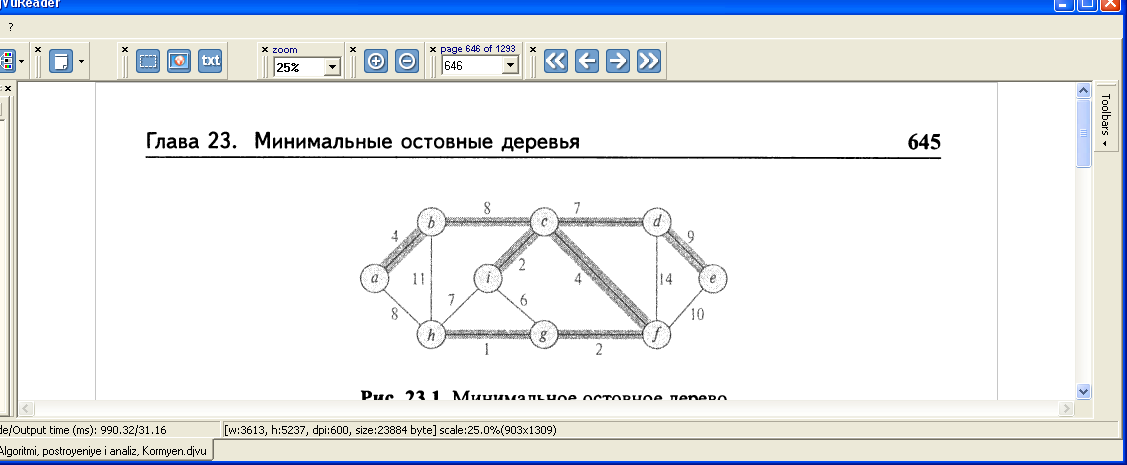 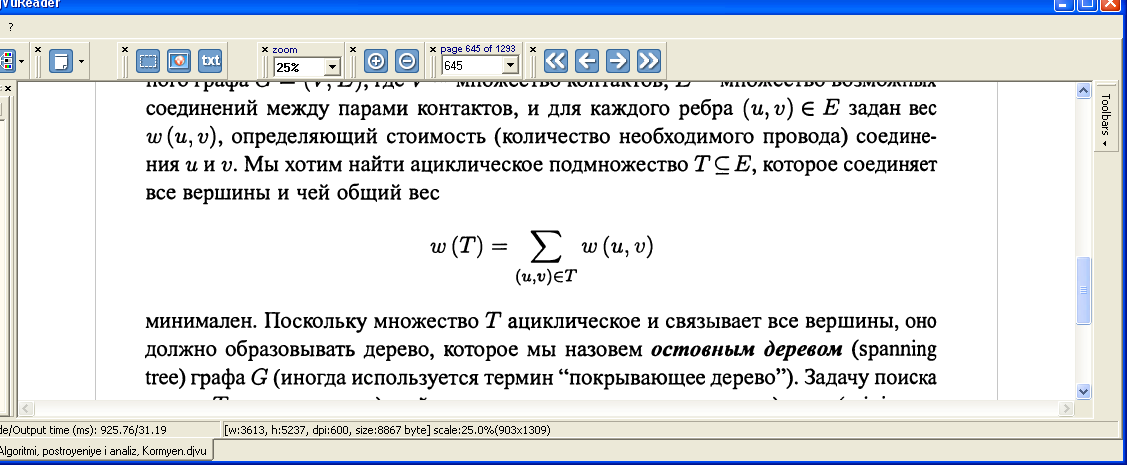 Мы хотим найти ациклическое подмножество ТЄЕ, которое соединяет все вершины и чей общий вес минимален.
 Поскольку множество Т ациклическое и связывает все вершины, оно должно образовывать дерево, которое мы назовем остовным деревом (spanning tree) графа G (иногда используется термин “покрывающее дерево”).
 Задачу поиска дерева Т мы назовем задачей поиска минимального остовного дерева (minimum- spanning-tree problem). По сути, термин “минимальное остовное дерево” означает “остовное дерево с минимальным весом”. Мы не минимизируем, например, количество ребер в Т, поскольку все остовные деревья имеют ровно |V| — 1 ребер.
На рис. показан пример связного графа и его минимального остовного дерева. На ребрах указан их вес, а ребра минимального остовного дерева отдельно выделены цветом. Общий вес показанного дерева равен 37.
3
Приведенное дерево не единственное: удалив ребро (b, с) и заменив его ребром (a, h), мы получим другое остовное дерево с тем же весом 37.
Далее мы рассмотрим два алгоритма решения задачи поиска минимального остовного дерева — алгоритм Крускала (Kruskal) и Прима (Prim).
 Каждый из них легко реализовать с помощью обычных бинарных пирамид, получив время работы О (E*lgV). При использовании фибоначчиевых пирамид алгоритм Прима можно ускорить до О (Е + VlgV), что является весьма существенным ускорением при |V| << |Е|.
4
Построение минимального остовного дерева
Предположим, что у нас есть связный неориентированный граф G = (V, Е) с весовой функцией w : Е → R, и мы хотим найти минимальное остовное дерево для G. В этой главе мы рассмотрим два жадных алгоритма решения поставленной задачи.
Оба рассматриваемых алгоритма имеют общую схему, согласно которой минимальное остовное дерево растет путем добавления к нему ребер по одному. Алгоритм работает с множеством ребер А, работает следующим образом:
Перед каждой очередной итерацией А представляет собой подмножество некоторого минимального остовного дерева.
5
На каждом шаге алгоритма мы определяем ребро (и, v), которое можно добавить к А, в том смысле, что A U {(u,v)} также является подмножеством минимального остовного дерева.
 Мы назовем такое ребро безопасным (safe edge) для А.

Generic_MST(G, w)
А←0
while А не является минимальным остовным деревом
	do Найти безопасное для А ребро (и, v)
		А ← A U {(u,v)}
return А
6
Самое важное, само собой разумеется, заключается в том, как именно найти безопасное ребро в строке 3.
 Оно должно существовать, поскольку когда выполняется строка 3, требуется, чтобы существовало такое остовное дерево Т, что A Є T.
 Внутри тела цикла while А должно быть истинным подмножеством Т, поэтому должно существовать ребро (и, v) Є Т, такое что (и, v) не Є А и (и, v) — безопасное для А ребро.
Далее мы рассмотрим правило для распознавания безопасных ребер  и рассмотрим два алгоритма, которые используют это правило для эффективного поиска безопасных ребер.
7
Определения
Разрезом (cut) (S, V — S) неориентированного графа G = (V, Е) называется разбиение V, что проиллюстрировано на рис. (вершины в множестве S окрашены в черный цвет, а в множестве V — S — в белый).
 Мы говорим, что ребро (u,v) Є Е пересекает (crosses) разрез (S, V — S), если один из его концов оказывается в множестве S, а второй — в V — S.
 Разрез согласован (respect) с множеством А по ребрам, если ни одно ребро из А не пересекает разрез.
 Ребро, пересекающее разрез, является легким (light), если оно имеет минимальный вес среди всех ребер, пересекающих разрез.
8
Разрезы
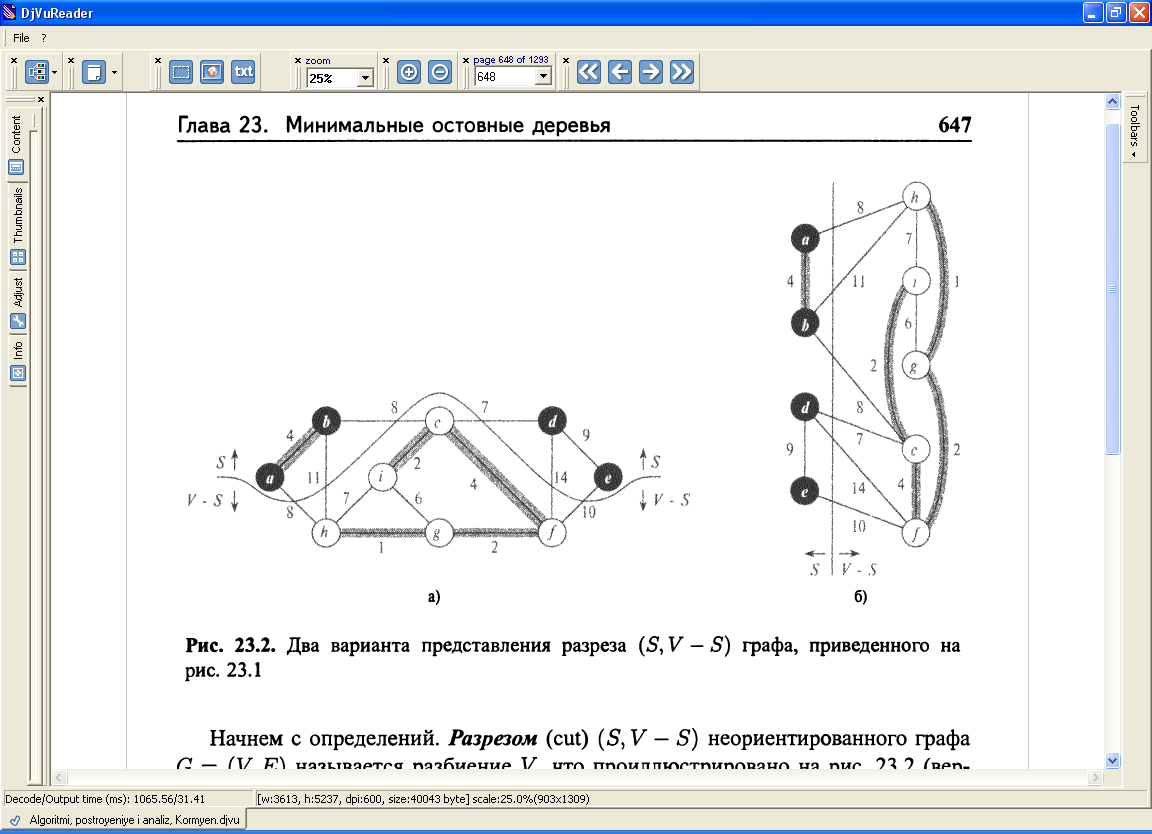 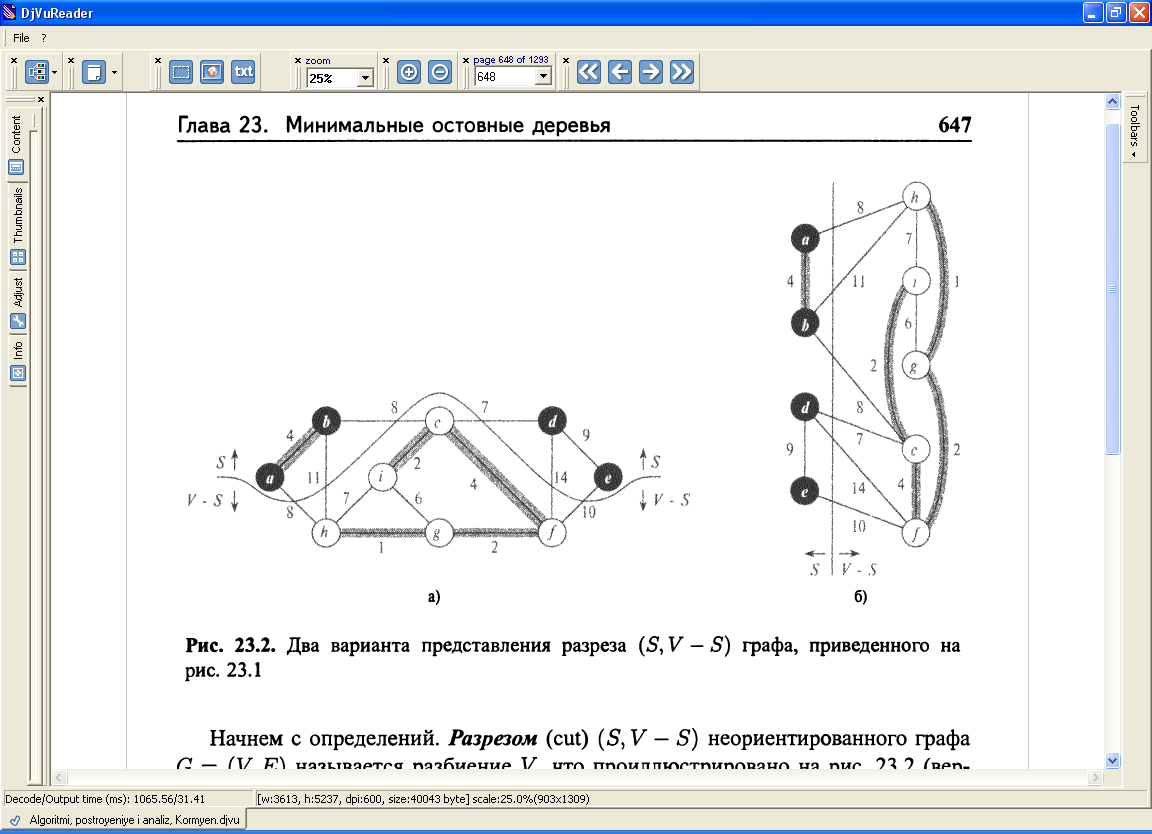 Заметим, что может быть несколько легких ребер одновременно. В общем случае мы говорим, что ребро является легким ребром, удовлетворяющим некоторому свойству, если оно имеет минимальный вес среди всех ребер, удовлетворяющих данному свойству.
9
Правило для распознавания безопасных ребер
Теорема. Пусть G = (V, Е) — связный неориентированный граф с действительной весовой функцией го, определенной на Е. Пусть А — подмножество Е, которое входит в некоторое минимальное остовное дерево G, (S, V — S) — разрез G, согласованный с Л по ребрам, а (и, v) — легкое ребро, пересекающее разрез (5, V — S). Тогда ребро (и, v) является безопасным для А.

Теорема помогает нам лучше понять, как работает процедура Generic_ MST. В процессе работы алгоритма множество А всегда ациклическое; в противном случае минимальное остовное дерево, включающее А, содержало бы цикл, что приводит к противоречию.
10
В любой момент выполнения алгоритма граф Ga  = (V, Е) представляет собой лес и каждый из связных компонентов Gа является деревом. (Некоторые из деревьев могут содержать всего одну вершину, например, в случае, когда алгоритм начинает работу: множество А в этот момент пустое, а лес содержит |V| деревьев, по одному для каждой вершины.) Кроме того, любое безопасное для А ребро (u, v) соединяет различные компоненты G а, поскольку множество A U {(и, и)} должно быть ациклическим.
Цикл в строках 2-4 процедуры GENERIC_MST выполняется |V| — 1 раз, так как должны быть найдены все |V| — 1 ребер минимального остовного дерева. Изначально, когда А = 0, в Gа имеется |V| деревьев и каждая итерация уменьшает их количество на единицу. Когда лес содержит только одно дерево, алгоритм завершается.
11
Алгоритмы Крускала и Прима
Описанные в этом разделе алгоритмы следуют общей схеме поиска минимального остовного дерева. Каждый из них использует свое правило для определения безопасных ребер в строке 3 процедуры Generic_MST.
 В алгоритме Крускала множество А является лесом. В А добавляются безопасные ребра, которые являются ребрами минимального веса, объединяющими два различных компонента.
 В алгоритме Прима множество А образует единое дерево. В А добавляются безопасные ребра, которые являются ребрами минимального веса, соединяющими дерево с вершиной вне дерева.
12
Алгоритм Крускала
Алгоритм Крускала непосредственно основан на обобщенном алгоритме поиска минимального остовного дерева.
 Он находит безопасное ребро для добавления в растущий лес путем поиска ребра (и, v) с минимальным весом среди всех ребер, соединяющих два дерева в лесу.
 Обозначим два дерева, соединяемые ребром (и, v), как С1и С2. Поскольку (и, v) должно быть легким ребром, соединяющим С1 с некоторым другим деревом, из следствия 23.2 вытекает, что (и, v) — безопасное для С1 ребро.
 Алгоритм Крускала является жадным, поскольку на каждом шаге он добавляет к лесу ребро с минимально возможным весом.
13
Реализация алгоритма Крускала напоминает алгоритм для вычисления связных компонентов. 
Она использует структуру для представления непересекающихся множеств.
 Каждое множество содержит вершины де­рева в текущем лесу.
 Операция Find_Set(u) возвращает представительный элемент множества, содержащего и. Таким образом, мы можем определить, принадлежат ли две вершины и и v одному и тому же дереву, проверяя равенство Find_Set(u) и Find_Set(v).
 Объединение деревьев выполняется при помощи процедуры Union.
14
Реализация доп функций с след слайда
15
MST_Kruskal(G, w)
А ← 0
for (Для) каждой вершины v Є V[G]
	do Make_Set(v)
Сортируем ребра из Е в неубывающем порядке их весов w
for (Для) каждого (u, v) Є Е (в порядке возрастания веса)
	do if Find_Set(u) ≠ Find_Set(v)
		then A ← A U {(u, v)}
		          Union(u, v)
return A
16
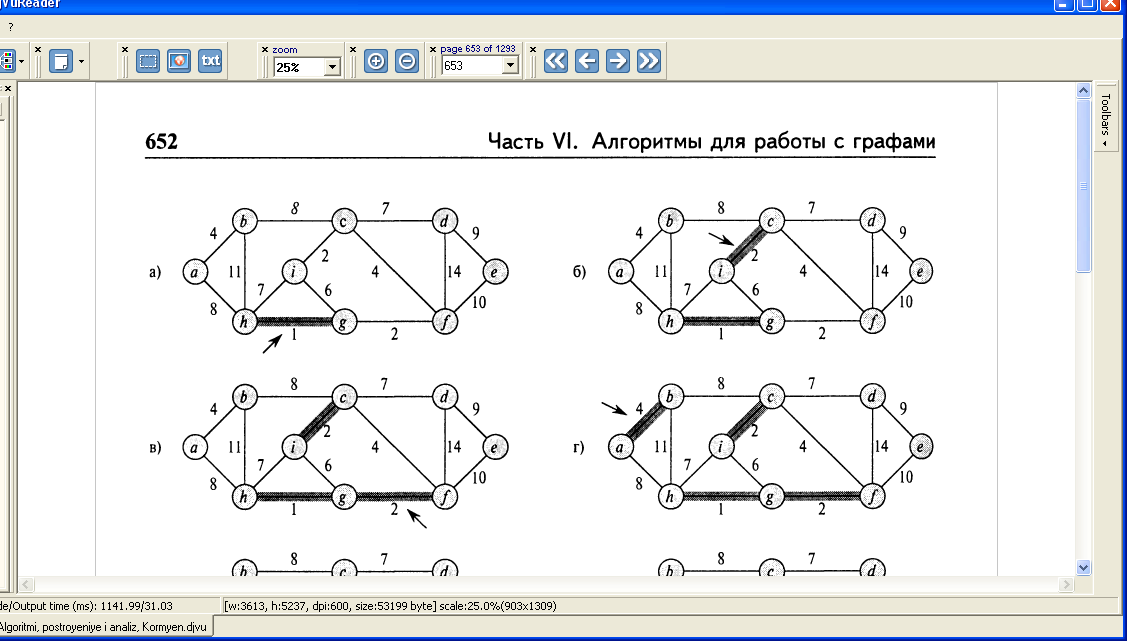 Алгоритм Крускала работает так, как показано на рис. 
В строках 1-3 выполняется инициализация множества А пустым множеством и создается \V\ деревьев, каждое из которых содержит по одной вершине. 
Ребра в Е в строке 4 сортируются согласно их весу в неубывающем порядке.
17
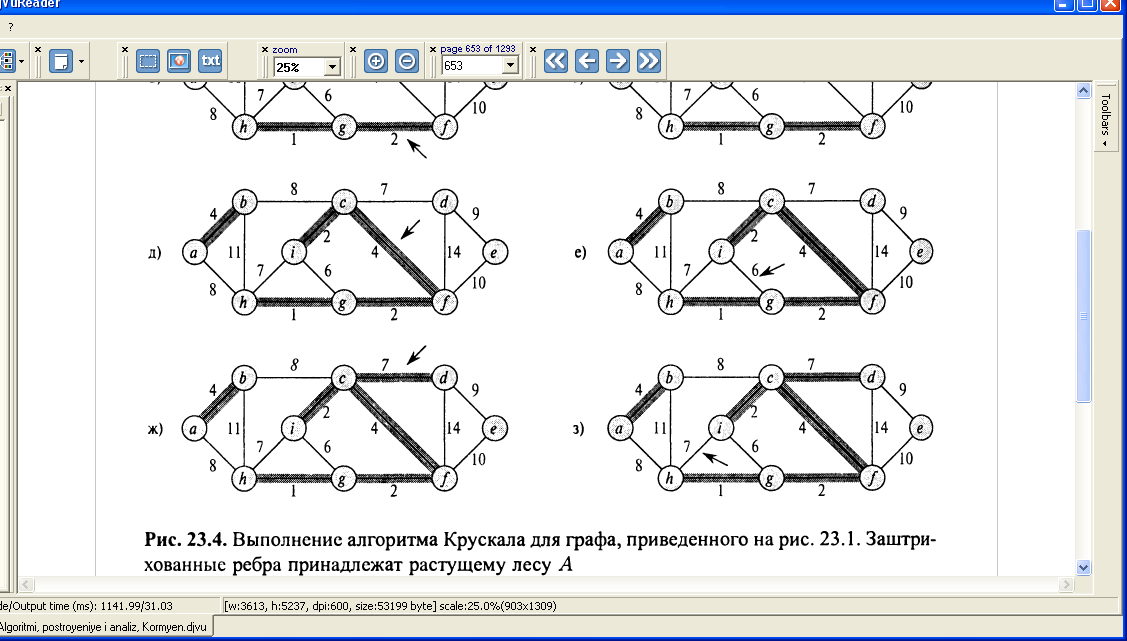 Цикл for в строках 5-8 проверяет для каждого ребра (и, v), принадлежат ли его концы одному и тому же дереву. Если это так, то данное ребро не может быть добавлено к лесу без того, чтобы создать при этом цикл, поэтому в таком случае ребро отбрасывается.
18
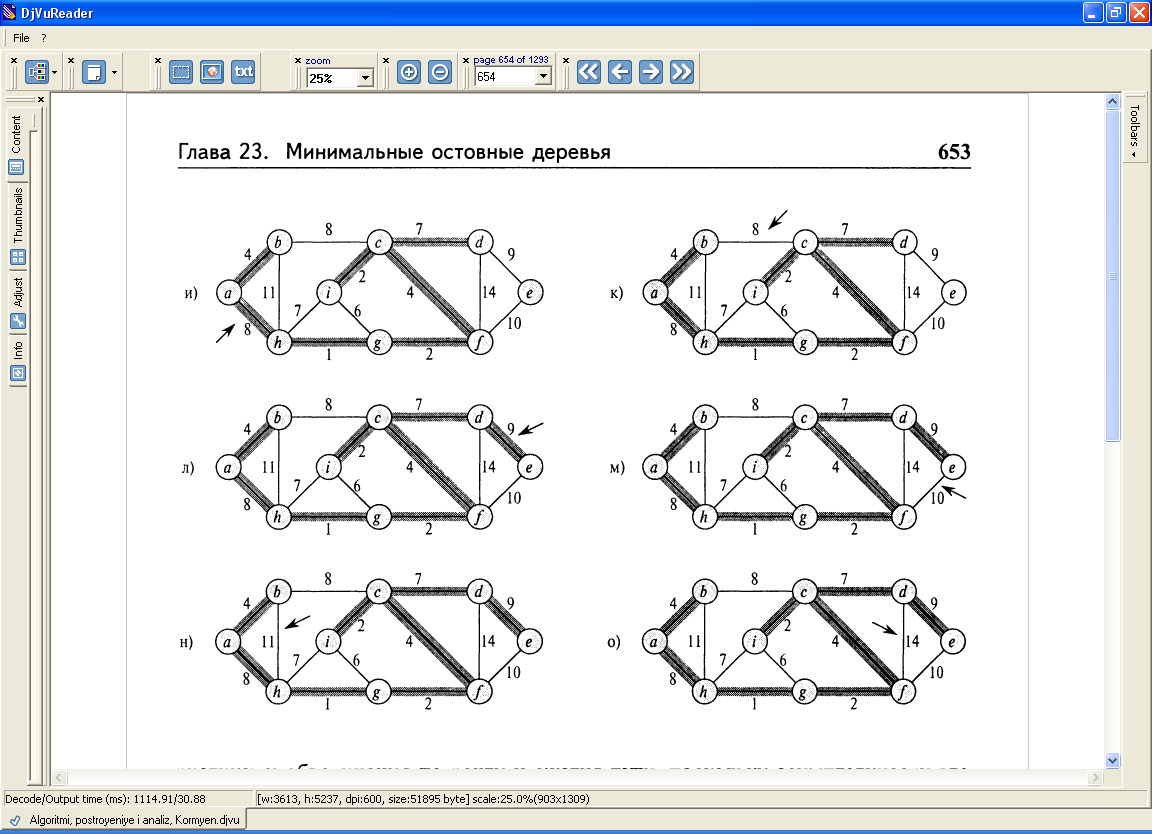 19
В противном случае, когда концы ребра принадлежат разным деревьям, в строке 7 ребро (и, v) добавляется в множество А, и вершины двух деревьев объединяются в строке 8.
Время работы алгоритма Крускала для графа G = {V,E) зависит от реализации структуры данных для непересекающихся множеств.
Инициализация множества А в строке 1 занимает время 0(1), а время, необходимое для сортировки множества в строке 4, равно
   О (ElgE). 
Цикл for в строках 5-8 выполняет О (Е) операций Find_Set и Union над лесом непересекающихся множеств.
20
Вместе с |V| операциями Make_Set эта работа требует времени О ((V + Е) *а (V)), где а — очень медленно растущая функция.
 Поскольку мы предполагаем, что G — связный граф, справедливо соотношение |E| ≥ |V| — 1, так что операции над непересекающимися множествами требуют О (Е*а(V)) времени.
 Кроме того, поскольку a(|V|) = О (lg V) = О (lg Е), общее время работы алгоритма Крускала равно О (ElgE).
 Заметим, что |E| < |V|2, поэтому lg|E|  = О (lg V) и время работы алгоритма Крускала можно записать как О (Е lg V).
21
Алгоритм Прима
Аналогично алгоритму Крускала, алгоритм Прима представляет собой част­ный случай обобщенного алгоритма поиска минимального остовного дерева.
 Алгоритм Прима очень похож на алгоритм Дейкстры для поиска кратчайшего пути в графе.
 Алгоритм Прима обладает тем свойством, что ребра в множестве А всегда образуют единое дерево.
 Как показано на след. слайде, дерево начинается с произвольной корневой вершины r и растет до тех пор, пока не охватит все вершины в V.
 На каждом шаге к дереву А добавляется легкое ребро, соединяющее дерево и отдельную вершину из оставшейся части графа.
22
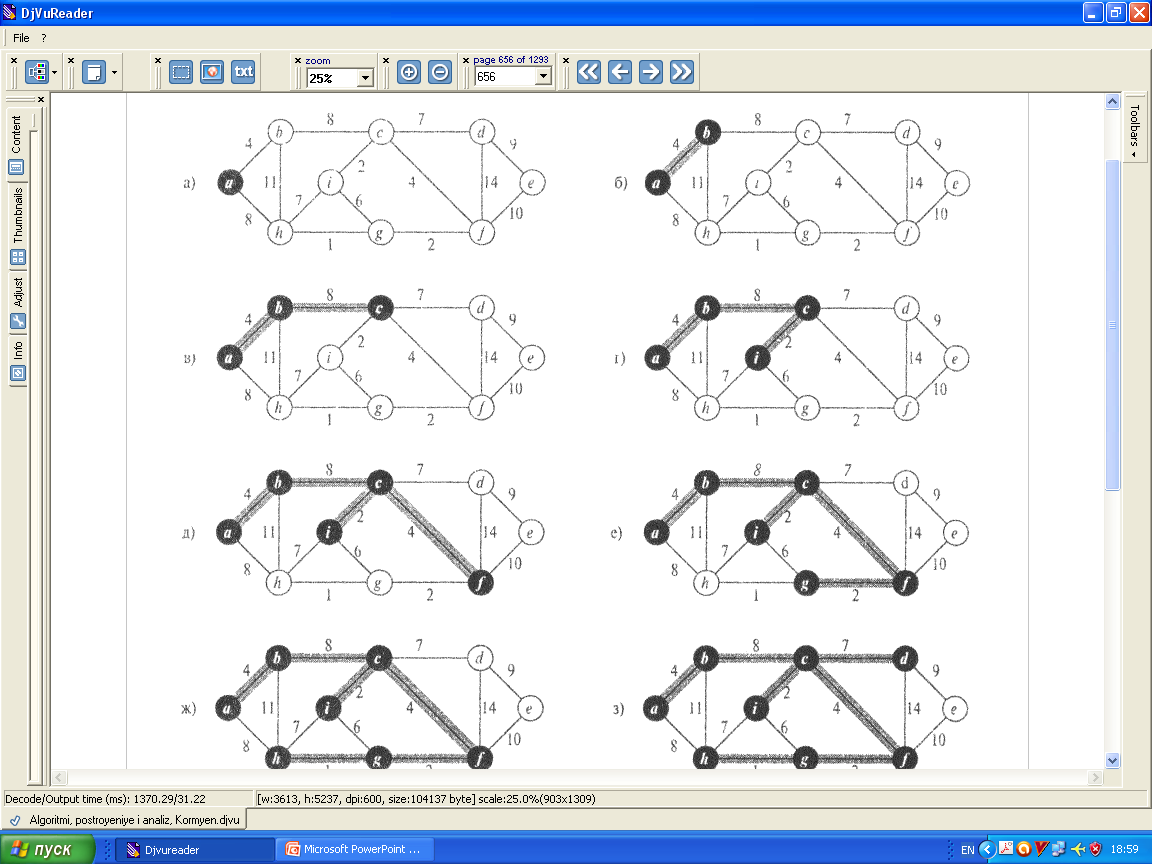 В соответствии со следствием, данное правило добавляет только безопасные для А ребра; следовательно, по завершении алгоритма ребра в А образуют минимальное остовное дерево.
23
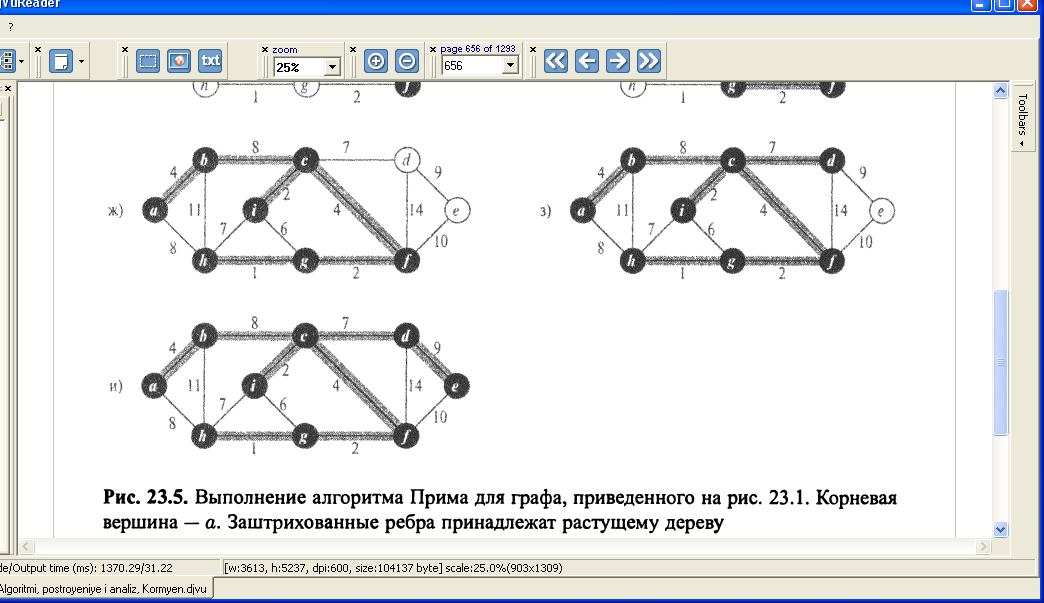 Следствие из теоремы:
Пусть G = (V,E) — связный неориентированный граф с действительной весовой функцией w, определенной на Е. Пусть А — подмножество Е, которое входит в некоторое минимальное остовное дерево G, и пусть С  = (Vc,Ec) — связный компонент (дерево) в лесу Ga = (V, А). Если (u,v) — легкое ребро, соединяющее С с некоторым другим компонентом в Ga, то ребро (и, v) безопасно для А.
24
На каждом шаге к дереву добавляется ребро, которое вносит минимально возможный вклад в общий вес.
Ключевым моментом в эффективной реализации алгоритма Прима является выбор нового ребра для добавления в дерево. 
В приведенном ниже псевдокоде в качестве входных данных алгоритму передаются связный граф G и корень r минимального остовного дерева.
25
В процессе работы алгоритма все вершины, которые не входят в дерево, располагаются в очереди с приоритетами Q, основанной на значении поля key, причем меньшее значение этого поля означает более высокий приоритет в очереди.
 Для каждой вершины v значение поля key [v] представляет собой минимальный вес среди всех ребер, соединяющих v с вершиной в дереве.
 Если ни одного такого ребра нет, считаем, что key [v] = ∞.
 Поле π[v] указывает родителя v в дереве.
 В процессе работы алгоритма множество А из процедуры Generic_MST неявно поддерживается как
А = {(v, π[v]) : v Є V — {r} — Q} .
26
Когда алгоритм завершает работу, очередь с приоритетами Q пуста и минимальным остовным деревом для G является дерево
А = {(v, π[v]) : v Є V — {r} } .

MST_Prim(G, w, г)
for (Для) каждой вершины и Є V[G]
	do key [и] ← ∞
	      π[u] ← NIL
key[г] ← 0
Q ← V[G]
while Q ≠ 0
	do и ← Extract_Min(Q)
	      for (Для) каждой вершины v Є Adj [u]
		      do if v Є Q и w(u, v) < key[v]
			then π[v] ← и
			         key[v] ← w(u, v)
27
Работа алгоритма Прима проиллюстрирована на рис.
 В строках 1-5 ключи всех вершин устанавливаются равными ∞ (за исключением корня r, ключ которого равен 0, так что он оказывается первой обрабатываемой вершиной), указателям на родителей для всех узлов присваиваются значения NIL и все вершины вносятся в очередь с приоритетами Q.
 Алгоритм поддерживает следующий инвариант цикла, состоящий из трех частей.
Перед каждой итерацией цикла while в строках 6-11
А = {(v, π[v]) : v Є V — {г} — Q};
вершины, уже помещенные в минимальное остовное дерево, принадлежат множеству V — Q;
для всех вершин vЄQ справедливо следующее: если π [v] ≠ NIL, то key [v] < ∞ и key [v] — вес легкого ребра (v, π [v]), соединяющего v с некоторой вершиной, уже находящейся в минимальном остовном дереве.
28
В строке 7 определяется вершина и, принадлежащая легкому ребру, пересекающему разрез (V — Q, Q) (за исключением первой итерации, когда и = г в со­ответствии с присвоением в строке 4).
 Удаление и из множества Q добавляет его в множество V — Q вершин дерева.
 Цикл for в строках 8-11 обновляет поля key и π для каждой вершины v, смежной с и и не находящейся в дереве.
 Это обновление сохраняет третью часть инварианта.
29
Производительность алгоритма Прима зависит от выбранной реализации очереди с приоритетами Q.
 Если реализовать ее как бинарную пирамиду, то для выполнения инициализации в строках 1-5 можно использовать процедуру Build_Min_Heap, что потребует времени О (V).
 Тело цикла while выполняется |V| раз, а поскольку каждая операция EXTRACT_MlN занимает время О (lg V), общее время всех вызовов процедур EXTRACT_MlN составляет О (V lg V).
 Цикл for в строках 8-11 выполняется всего О (Е) раз, поскольку сумма длин всех списков смежности равна 2 \Е\. Внутри цикла for проверка на принадлежность Q в строке 9 может быть реализована за постоянное время, если воспользоваться для каждой вершины битом, указывающим, находится ли она в Q, и обновлять этот бит при удалении вершины из Q.
 Присвоение в строке 11 неявно включает операцию DECREASE_KEY над пирамидой.
30
Время выполнения этой операции — О (lg V). Таким образом, общее время работы алгоритма Прима составляет О(V lgV + E lgV) = О (E lgV), что асимптотически совпадает со временем работы рассмотренного ранее алгоритма Крускала.
Однако асимптотическое время работы алгоритма Прима можно улучшить за счет применения фибоначчиевых пирамид.
 Если |V| элементов организованы в фибоначчиеву пирамиду, то операцию EXCTRACT_MIN можно выполнить за амортизированное время O(lgV), а операцию DECREASE_ Key — за амортизированное время 0(1). 
Следовательно, при использовании фибоначчиевой пирамиды для реализации очереди с приоритетами Q общее время работы алгоритма Прима улучшается до О (Е + V lg V).
31
Заключительные замечания
Книга Таржана (Tarjan) содержит превосходный обзор задач, связан­ных с поиском минимальных остовных деревьев, и дополнительную информацию о них. История данной задачи изложена Грехемом (Graham) и Хеллом (Hell).
Таржан указывает, что впервые алгоритм для поиска минимальных остовных деревьев был описан в 1926 году в статье Борувки (О. Bonivka).
 Алгоритм Крускала описан в 1956 году, а алгоритм, извест­ный как алгоритм Прима, — в работе Прима (Prim), хотя до этого он был открыт Ярником (Jamik) в 1930 году.
32